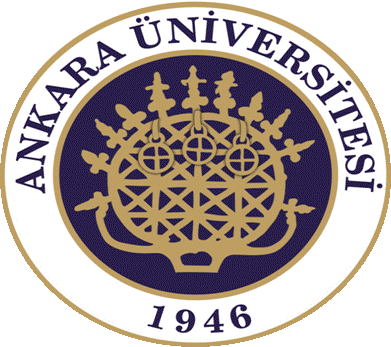 ANKARA ÜNİVERSİTESİ2010 YILI BİRİM FAALİYET RAPORU HAZIRLAMA AŞAMALARI
Strateji Geliştirme Daire Başkanlığı
Stratejik Yönetim ve Planlama Şubesi
11 Mart 2011
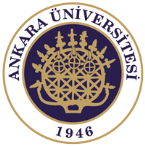 Sunum Programı
Açılış

Genel Bilgilendirme
Doç. Dr. H. Hakan YILMAZ 
Kurumsal Gelişim Koordinatörü

Birim Faaliyet Raporu Hazırlama Aşamaları
Demet KARAOĞLU
	Stratejik Yönetim ve Planlama Şubesi

Soru ve Cevaplar
2
[Speaker Notes: Bu uygulamanın yapılmasının nedenleri hakkında kısa bilgi.]
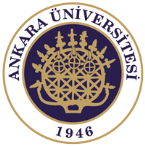 Birim Faaliyet Raporu Hazırlama Aşamaları
3
[Speaker Notes: Bu uygulamanın yapılmasının nedenleri hakkında kısa bilgi.]
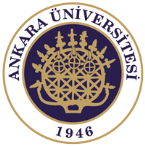 Birim Faaliyet Raporu Hazırlama Aşamaları
Strateji Geliştirme Daire Başkanlığı web sayfasında (http://sgdb.ankara.edu.tr) Duyurular linkinde “2010 Yılı Birim Faaliyet Raporu Hazırlama Kılavuzuna ulaşmak için tıklayınız” yer almaktadır.
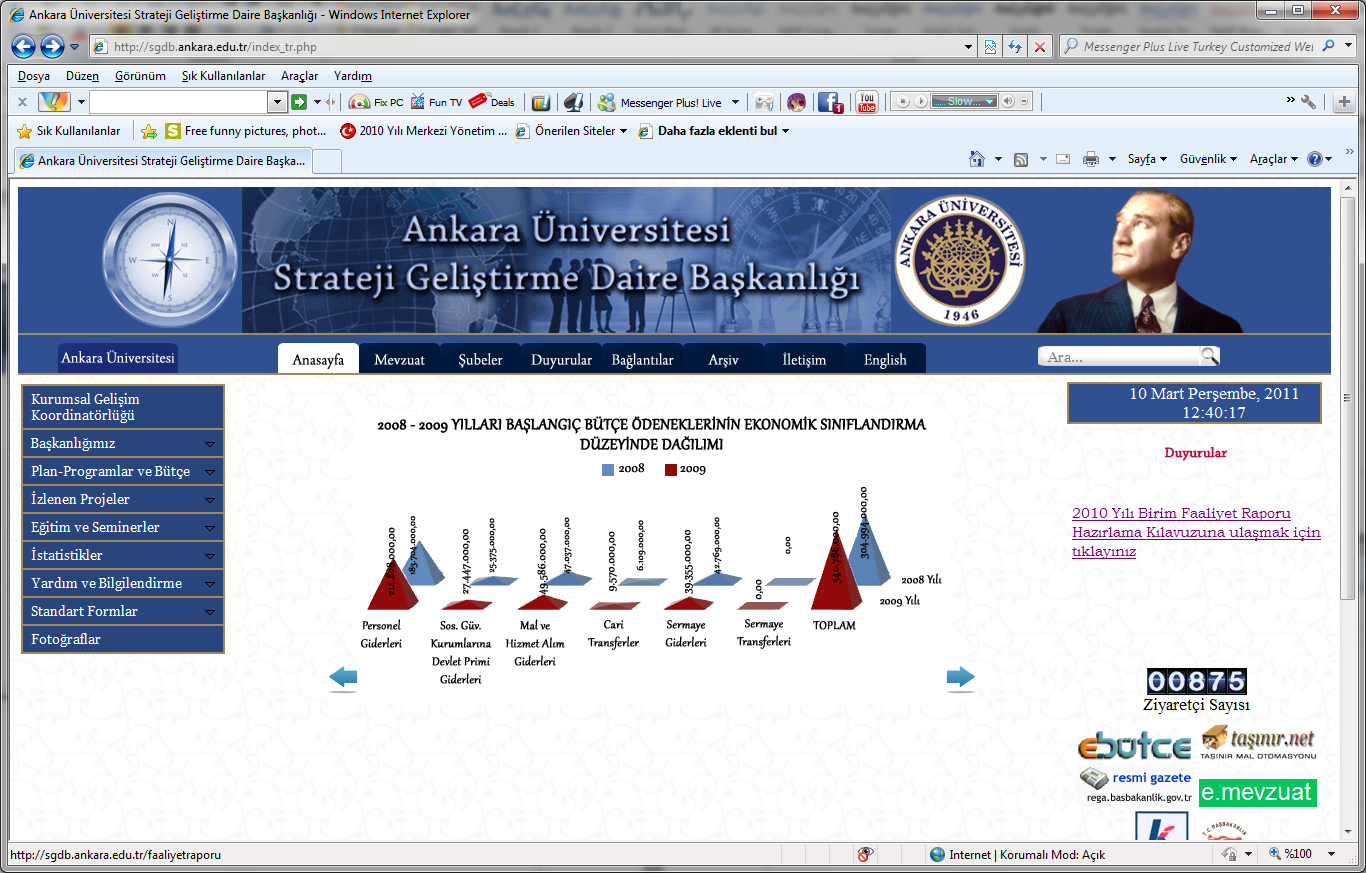 4
[Speaker Notes: Bu uygulamanın yapılmasının nedenleri hakkında kısa bilgi.]
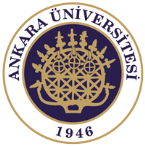 Birim Faaliyet Raporu Hazırlama Aşamaları
Belirtilen linke giriş yapıldığında, kullanıcı adı ve parola giriş ekranına ulaşılacaktır. (zarf içerisinde gönderilen kullanıcı adı ve parola kullanılacaktır.)
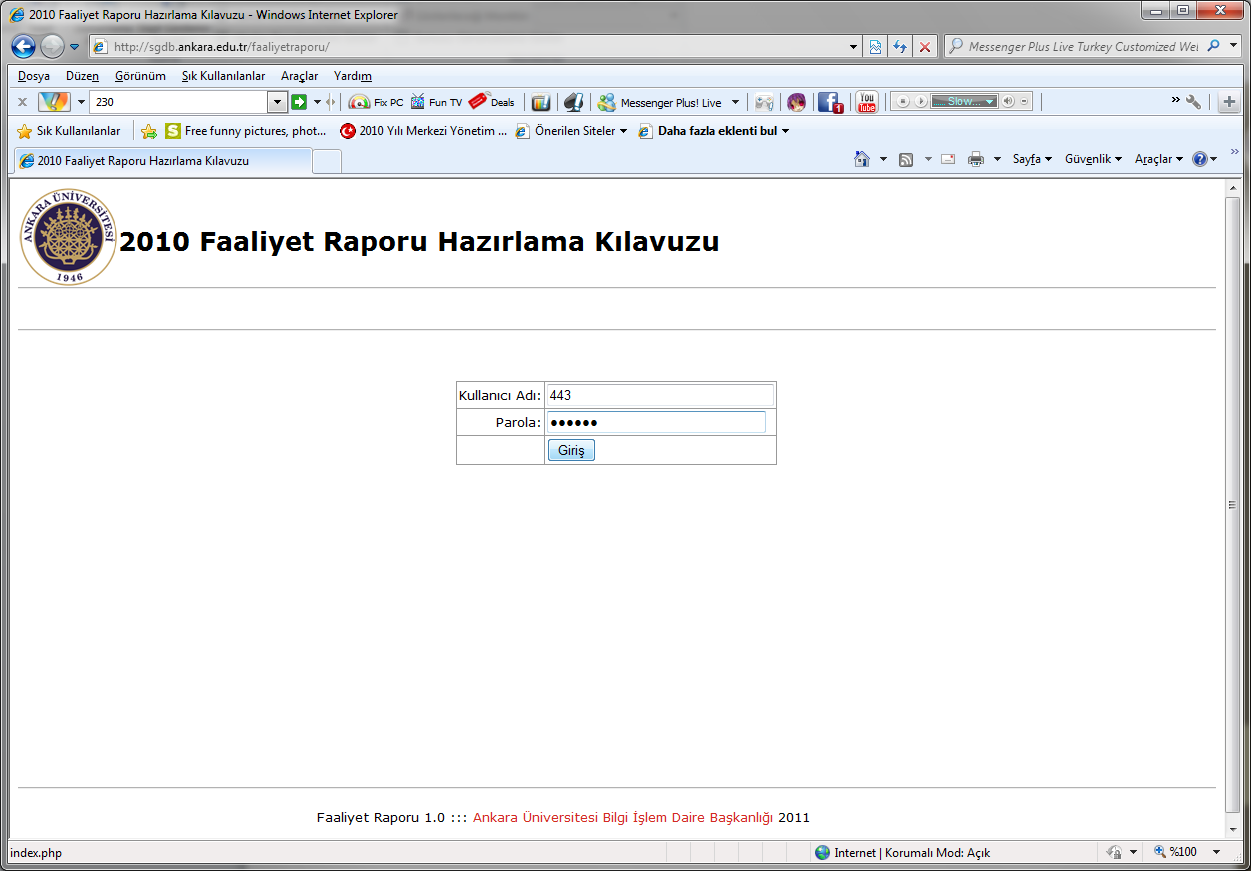 5
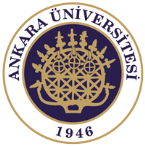 Birim Faaliyet Raporu Hazırlama Aşamaları
Kullanıcı adı ve parola girişi yapıldıktan sonra birime ait tablolara ulaşmak için İşlemler altındaki DOSYALAR seçilmelidir.
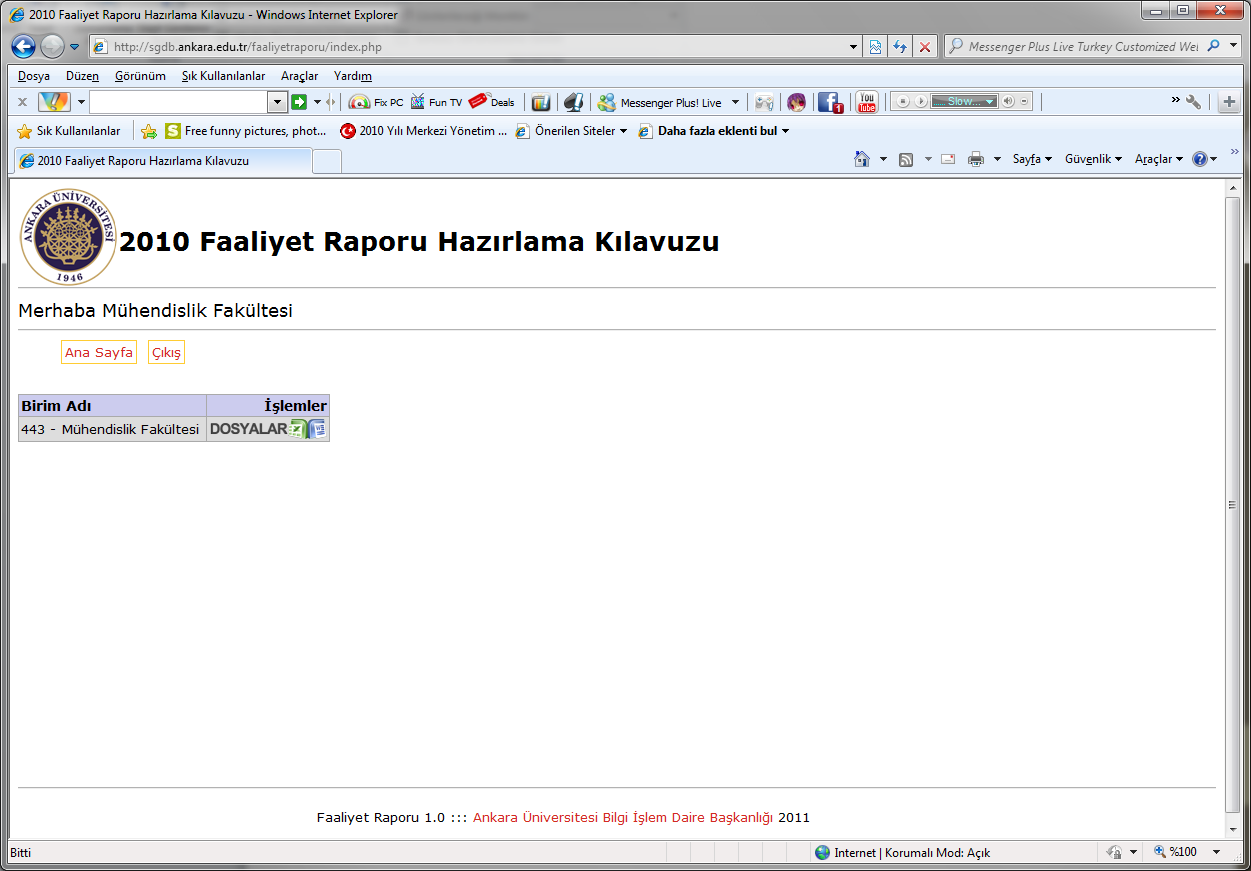 6
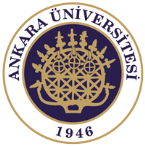 Birim Faaliyet Raporu Hazırlama Aşamaları
İstatistiki tablolar ve performans tablolarından oluşan excel dosyalarına ve 2010 Yılı Birim Faaliyet Raporu Hazırlama Kılavuzuna ulaşılacaktır.  

Çalışma yapılacak bilgisayarın masaüstünde “2010 FAALİYET RAPORU” adında bir klasör  oluşturulur.

Web sayfası ekranda görünen excel ve word dosyaları karşısında bulunan Dosya İndir butonlarını kullanarak dosyalar, oluşturulan 2010 FAALİYET RAPORU adlı klasör içerisine kaydedilir.
7
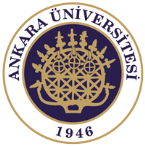 Birim Faaliyet Raporu Hazırlama Aşamaları
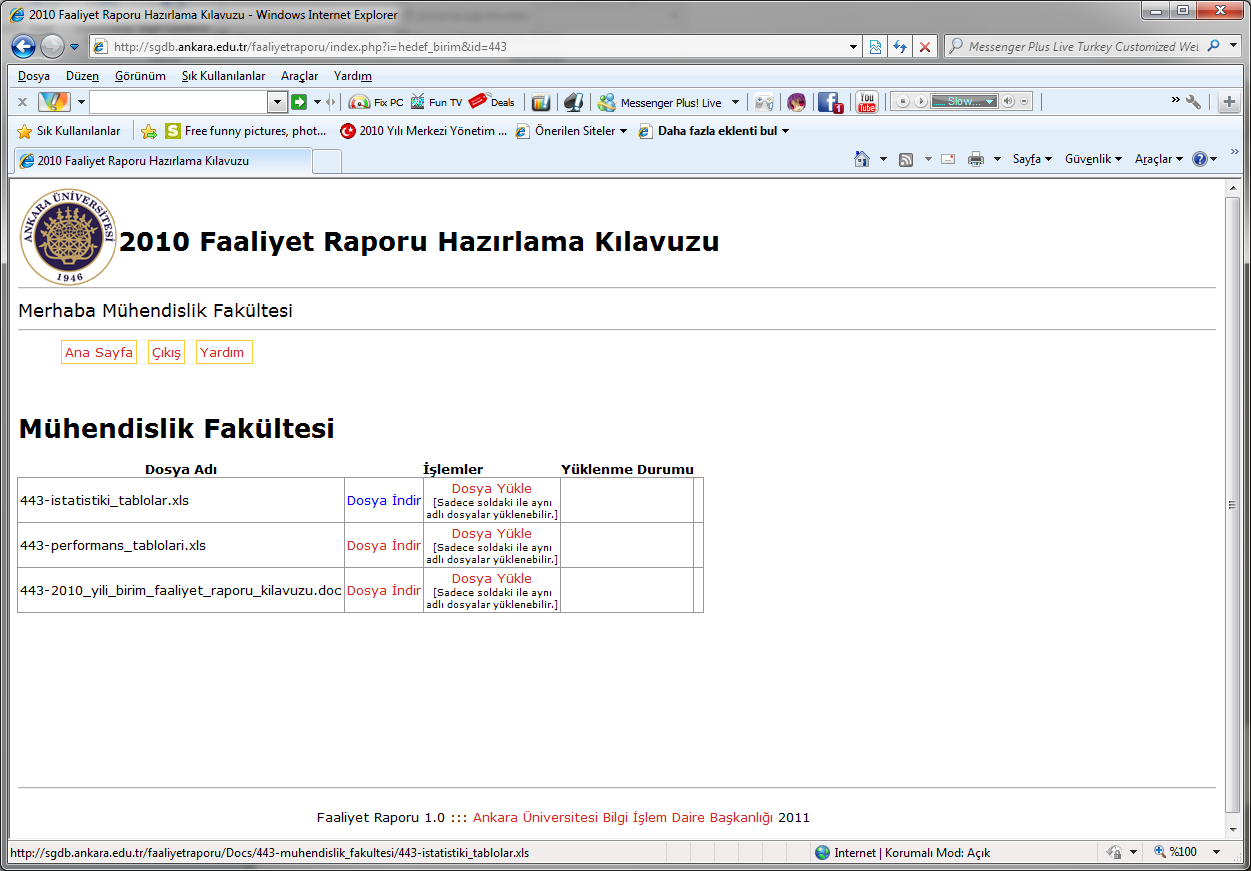 8
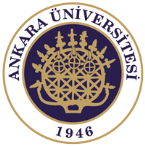 Birim Faaliyet Raporu Hazırlama Aşamaları
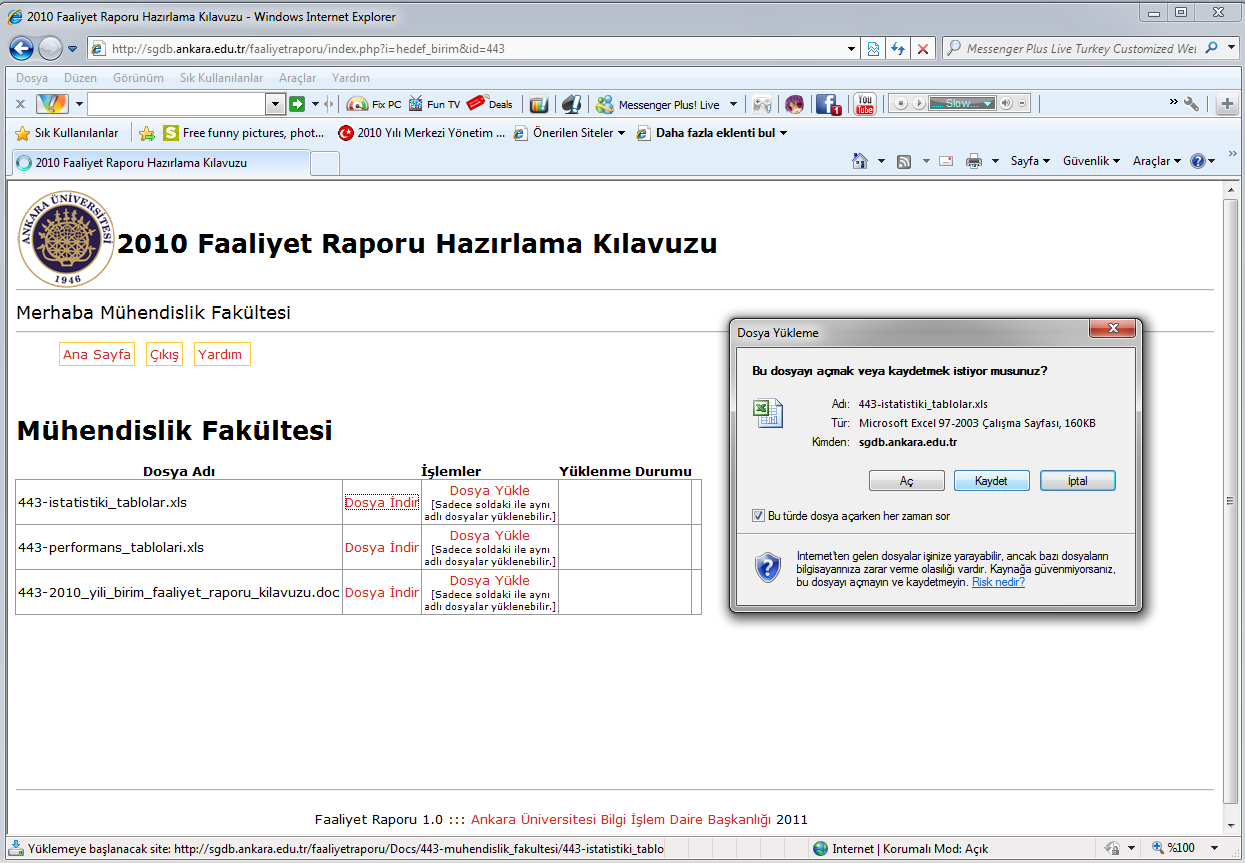 9
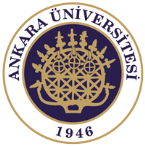 Birim Faaliyet Raporu Hazırlama Aşamaları
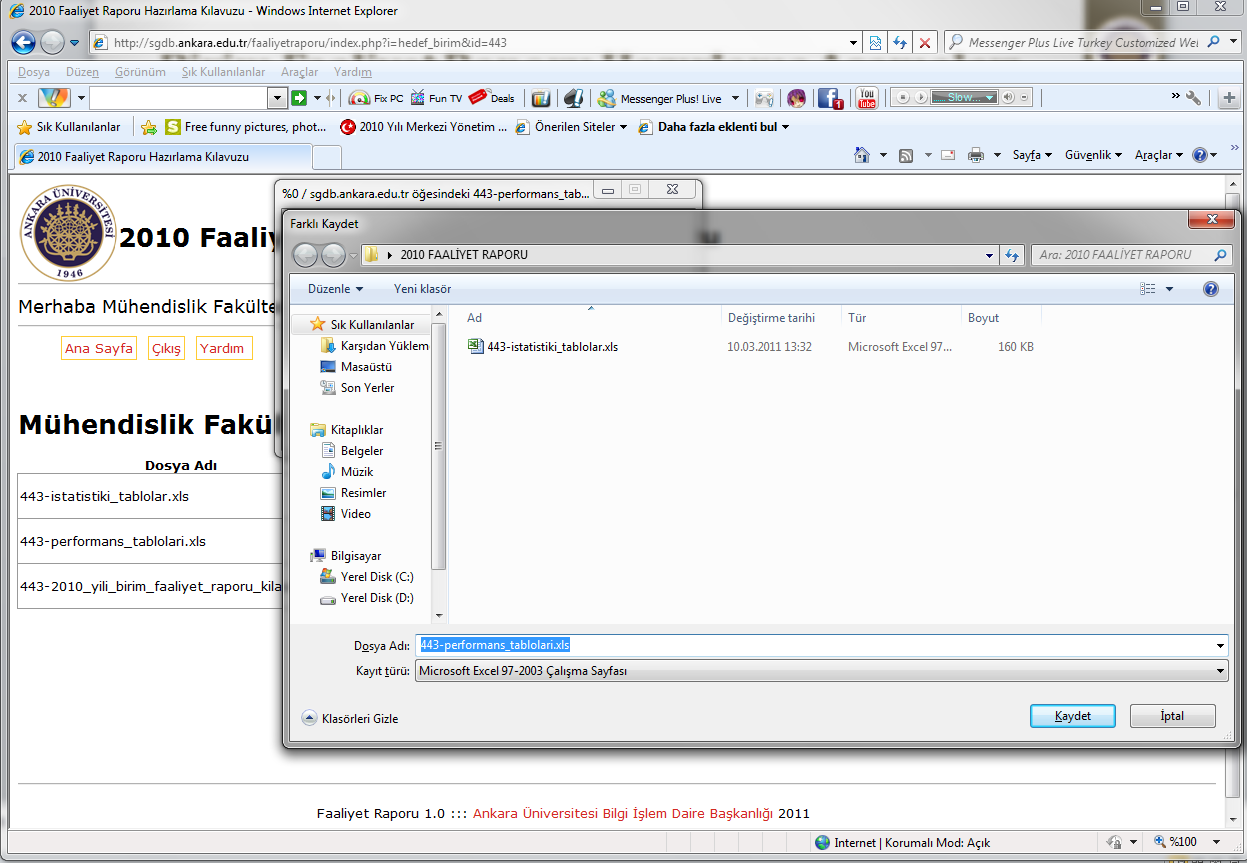 10
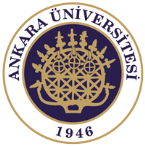 Birim Faaliyet Raporu Hazırlama Aşamaları
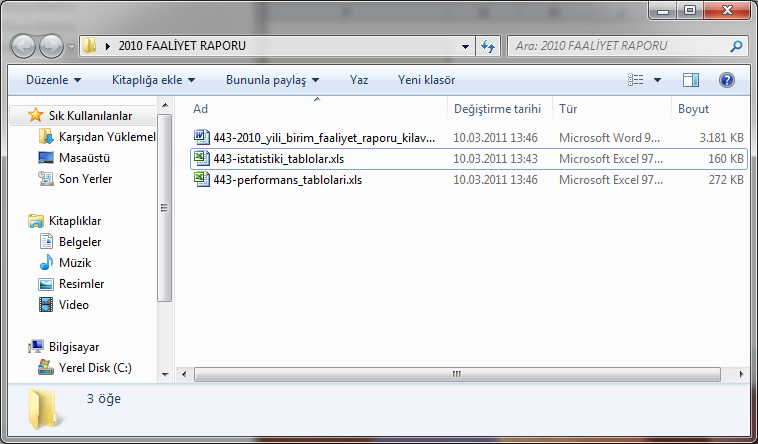 Kaydetme işlemi tamamlandıktan sonra, ilk aşamada istatistiki tablolardan oluşan excel çalışma kitabında yer alan tabloların doldurulması gerekmektedir.
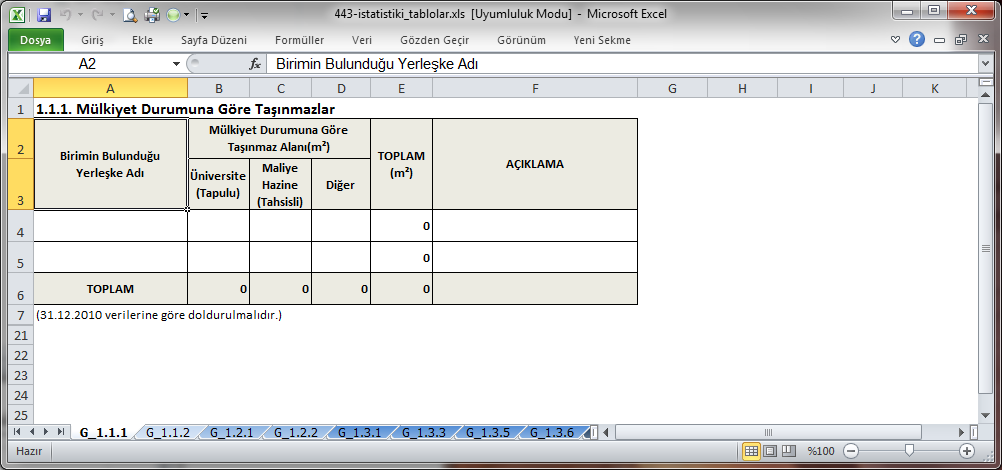 11
[Speaker Notes: Tablolar hakkında bilgi verilebilinir. Kılavuz üzerinde ve/veya tabloların doldurulması esnasında]
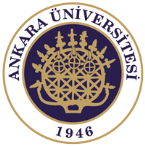 Birim Faaliyet Raporu Hazırlama Aşamaları
Excel çalışma kitabına giriş yapıldığında ekranın altında bulunan çalışma sayfaları tek tek açılarak ilgili tablolara veri girişi yapılarak kaydedilir ve kapatılır.
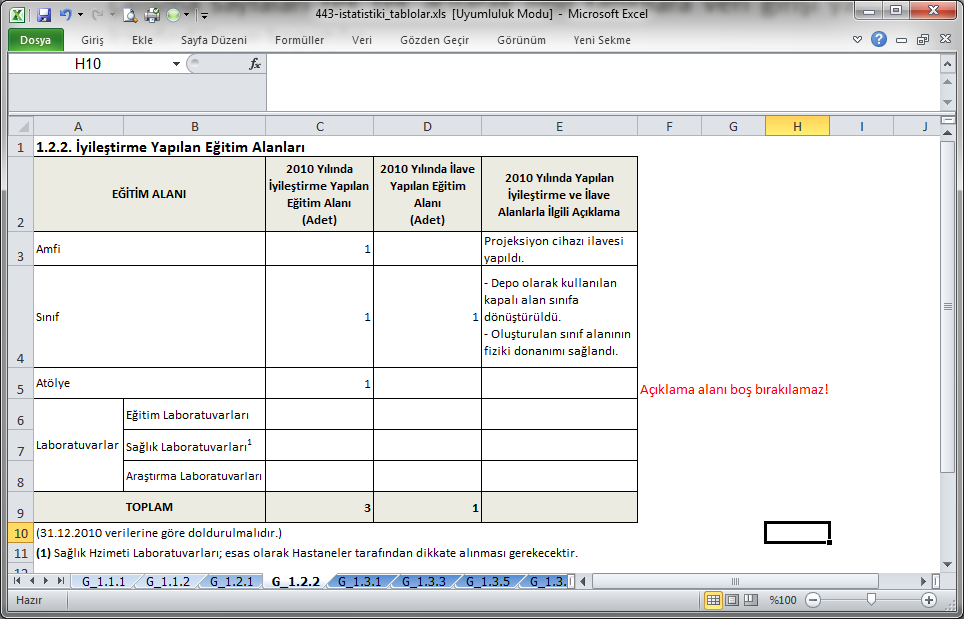 12
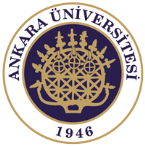 Birim Faaliyet Raporu Hazırlama Aşamaları
İkinci aşamada, performans tablolarını içeren excel çalışma kitabı açılacaktır.

Performans tablolarından oluşan excel çalışma kitabına giriş yapıldığında aşağıda yer alan ekran açılacaktır. Ekranın altında her bir performans hedefi için 2 adet çalışma sayfası yer almaktadır. 1. çalışma sayfası Performans Göstergesi ile Bilgi İçin tablosundan, 2. çalışma sayfası da Faaliyet Maliyetleri tablosundan oluşmaktadır. 

Performans tablolarının düzenlenmesine, 1. çalışma sayfasında yer alan Bilgi İçin tablosunun 2009 ve 2010 verilerine göre doldurulmasıyla başlanılır.
13
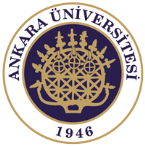 Birim Faaliyet Raporu Hazırlama Aşamaları
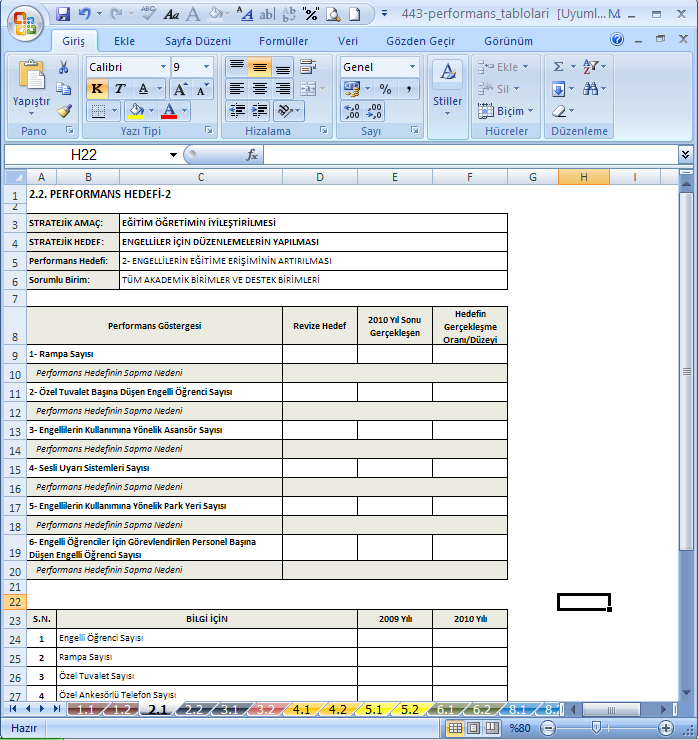 14
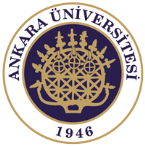 Birim Faaliyet Raporu Hazırlama Aşamaları
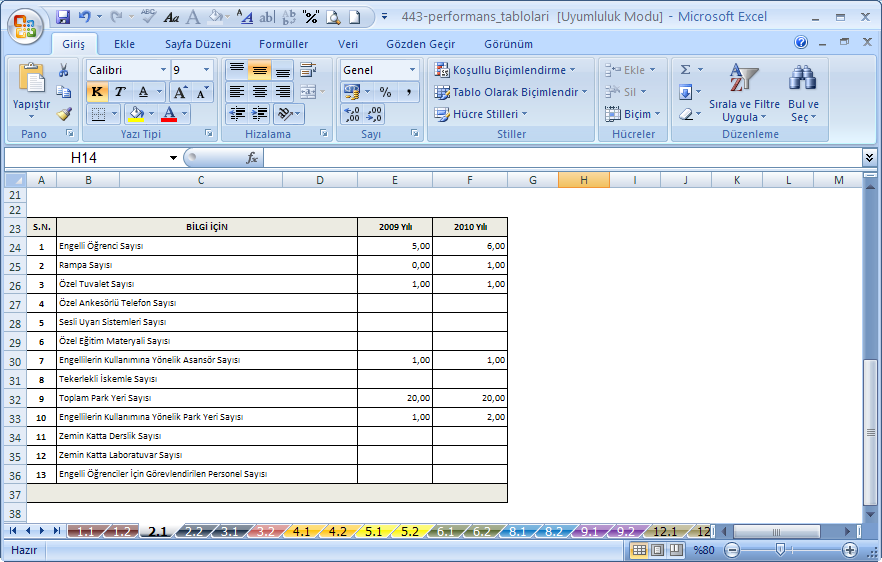 15
[Speaker Notes: 2009 ve 2010 değerlerinin girilmesi, performans göstergelerinin bazılarında karşılaştırmalı yollu hedefler bulunmaktadır. 2010 değerinin 2009’a göre artış-azalışı gibi.]
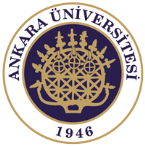 Birim Faaliyet Raporu Hazırlama Aşamaları
Bilgi İçin tablosu doldurulduktan sonra aynı çalışma kitabında bulunan Performans Göstergesi tablosunun revize hedef sütununa, gösterge bazında 2010 yıl sonu itibariyle yapılan toplam (revize) ödenek dikkate alınarak birimizce belirlenen hedefler yazılacaktır. Revize hedef girilmediği taktirde Hedefin Gerçekleşme Oranı/ Düzeyi hesaplanamayacaktır.

2010 Yıl Sonu Gerçekleşen sütunu, bilgi için kısmında yer alan verilerle otomatik olarak oluşacağından performans göstergeleriyle bağlantılı Bilgi İçin tablosunda yer alan verilerin mutlaka girilmesi gerekmektedir.

2010 yıl sonu gerçekleşmesi revize hedef sütununda verilen hedeften farklı ise bunun açıklaması Performans Hedefinin Sapma Nedeni satırına mutlaka yazılmalıdır.
16
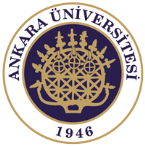 Birim Faaliyet Raporu Hazırlama Aşamaları
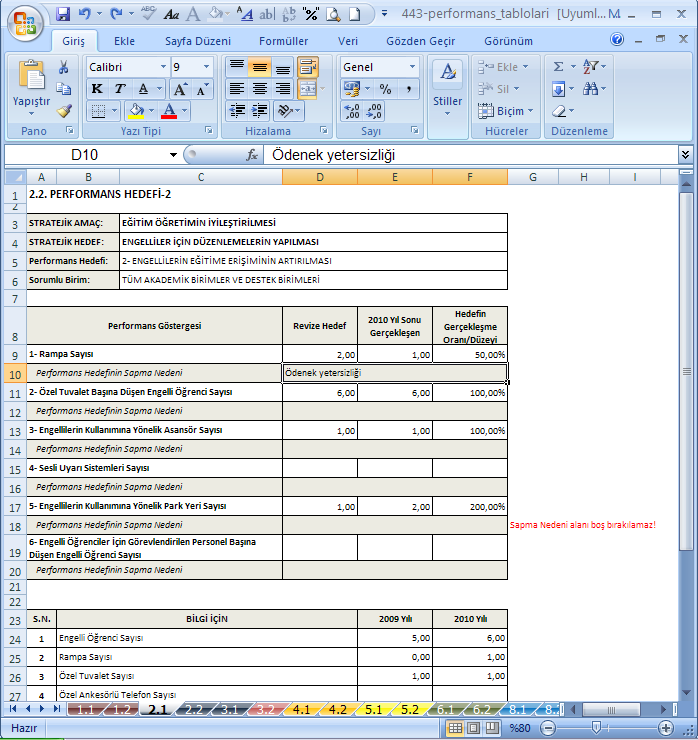 17
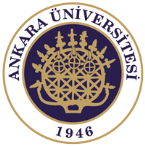 Birim Faaliyet Raporu Hazırlama Aşamaları
Performans tabloları çalışma kitabının 2. çalışma sayfasında bulunan Faaliyet Maliyetleri tablosu, faaliyet bazında  2010 yılı toplam (revize) bütçenizle tutarlı olacak şekilde doldurulmalıdır. Başlangıç ödeneği, toplam (revize) ödenek ve harcama (gerçekleşme) verileri doldurulduktan sonra gerçekleşme yüzdesi alanları otomatik olarak hesaplanacaktır.
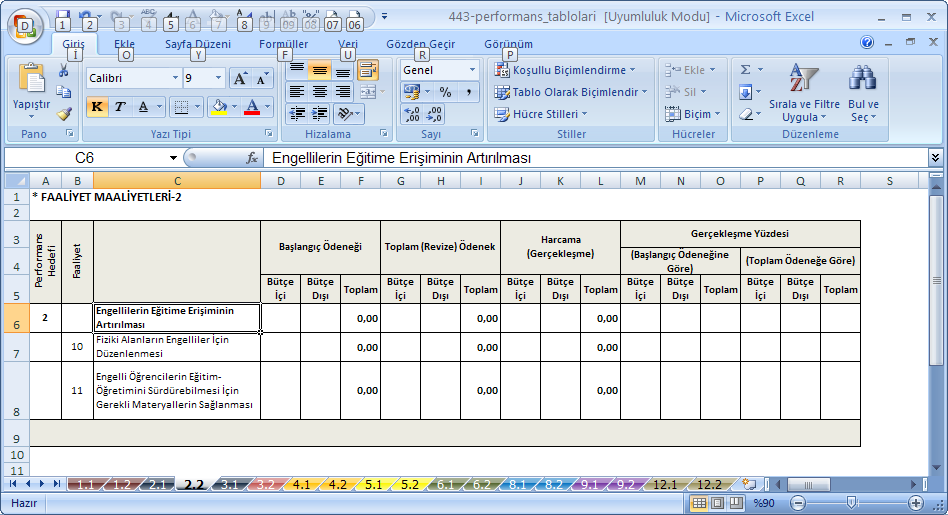 18
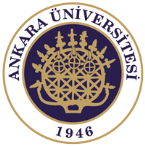 Birim Faaliyet Raporu Hazırlama Aşamaları
Performans tabloları doldurulduktan sonra  kaydedilerek kapatılır ve  2010 Yılı Birim Faaliyet Raporu Hazırlama Kılavuzu dosyası açılır.

2010 yılı birim faaliyet raporu hazırlama kılavuzunun excel çalışma kitapları ile bağlantısının yapılabilmesi için word sayfası üzerinde açılan ekranda EVET seçeneğine tıklanmalıdır.

Evet seçeneği tıklandıktan sonra menülerin altında sol üst köşede Güvenlik Uyarısı bilgisi mevcut ise; MS 2007 Office programlarında seçeneklere giriş yapılarak, “tamam” butonu seçilir. MS Office 2010 programında ise “İçeriği Etkinleştir” butonu seçilir.
19
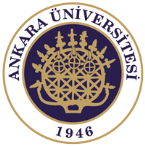 Birim Faaliyet Raporu Hazırlama Aşamaları
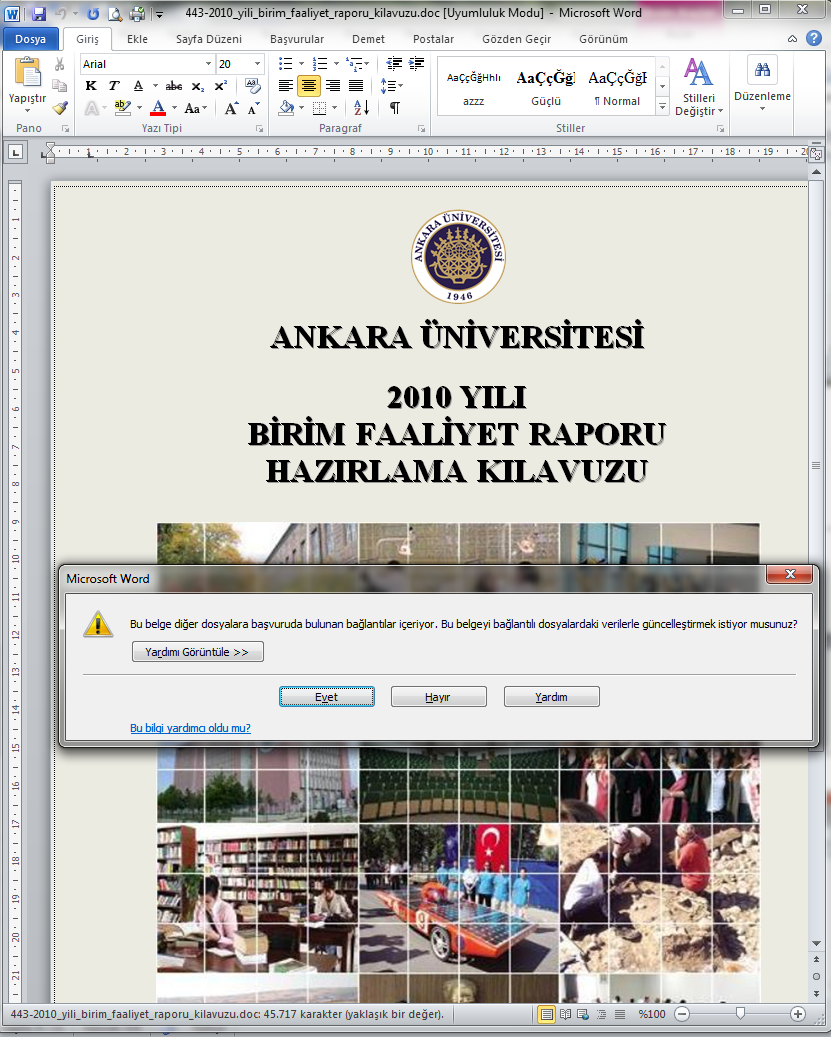 20
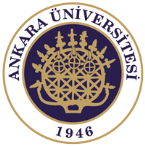 Birim Faaliyet Raporu Hazırlama Aşamaları
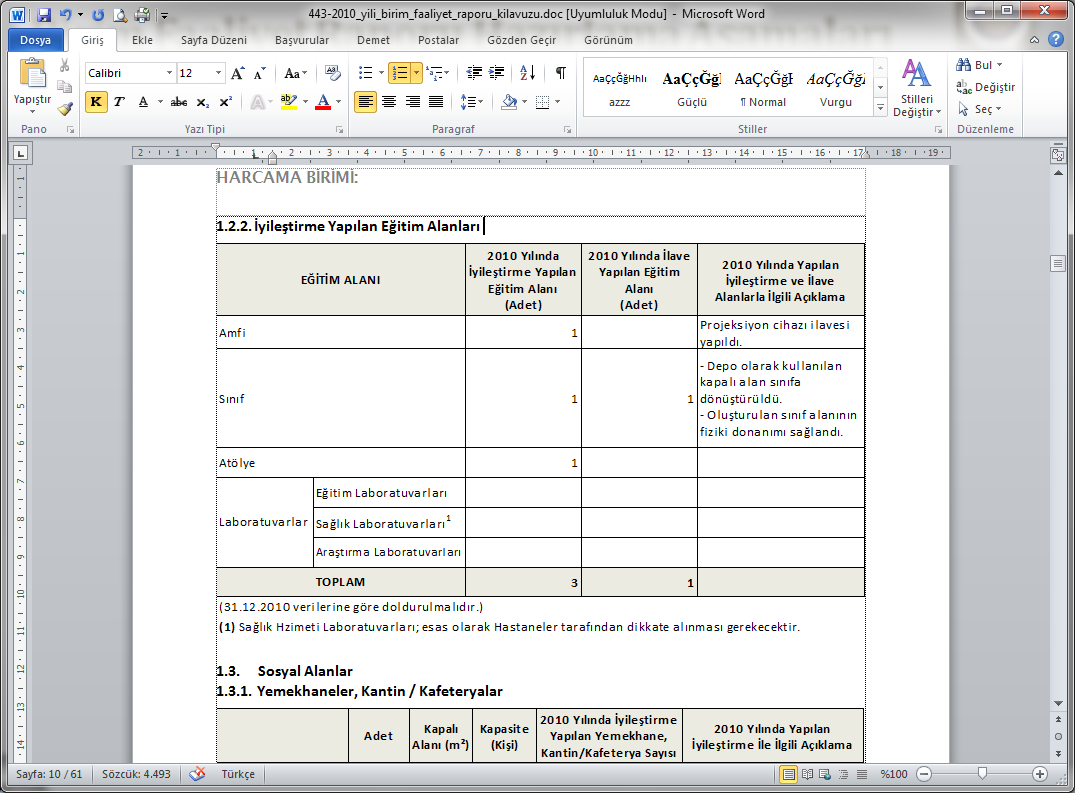 21
[Speaker Notes: Bağlı tabloların görünümü hakkında bilgi vermek.]
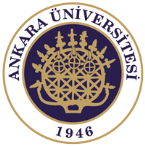 Birim Faaliyet Raporu Hazırlama Aşamaları
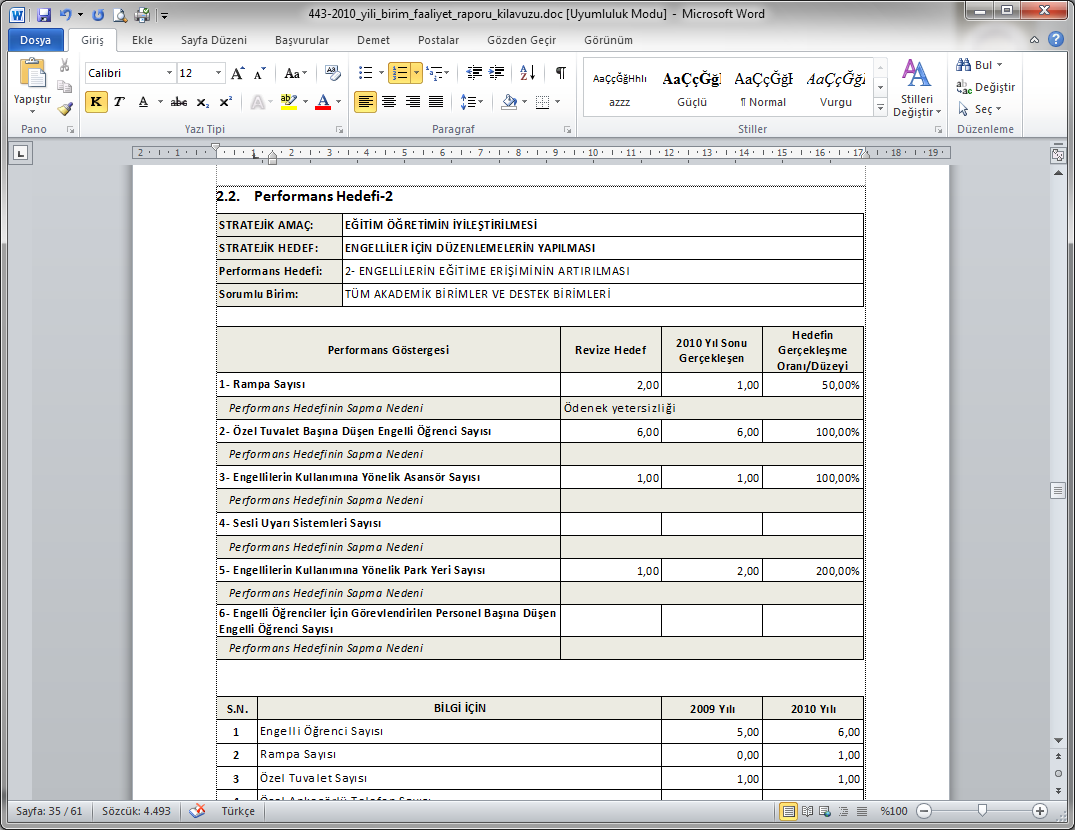 22
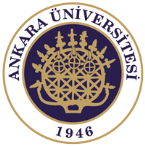 Birim Faaliyet Raporu Hazırlama Aşamaları
MS Office programı olarak 2007 veya 2010 sürümü kullanılıyor ise; excel tablolarına yapılan girişler kılavuz içerisindeki ilgili tablolara otomatik olarak yansıyacaktır. Ancak, MS Office 2003 programı kullanılıyor ise excelde veri girişi yapılan tabloların kılavuza yansıması için kılavuz içerindeki aynı numaralı tablo üzerinde sağ klik yapılarak “Bağlantıyı Güncelleştir” seçeneği kullanılmalıdır. Aksi halde excelde yapılan veri girişleri kılavuzda görülmeyecektir.
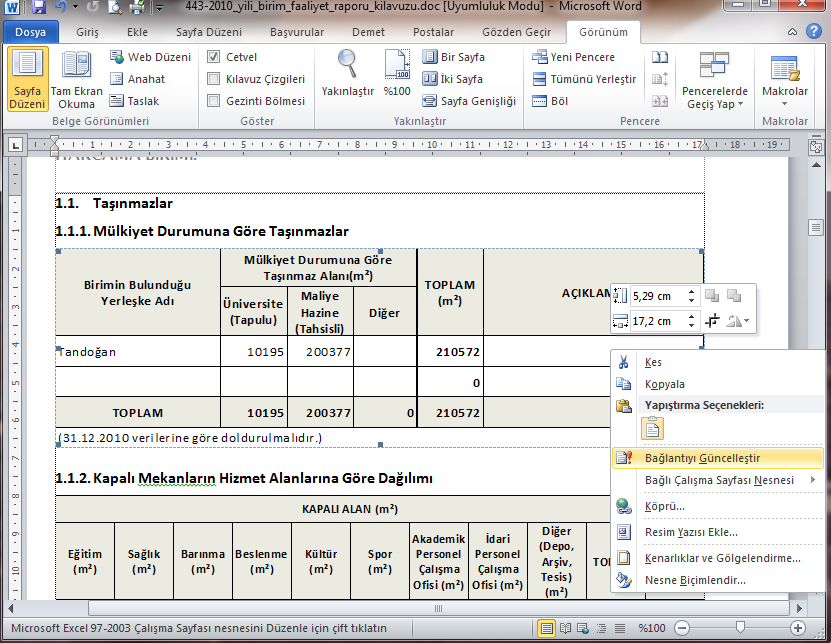 23
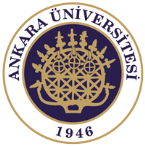 Birim Faaliyet Raporu Hazırlama Aşamaları
Biriminizce, tablolarla ilgili yapılmak istenen bir açıklama var ise, ilgili tablonun altında yer verilecektir.
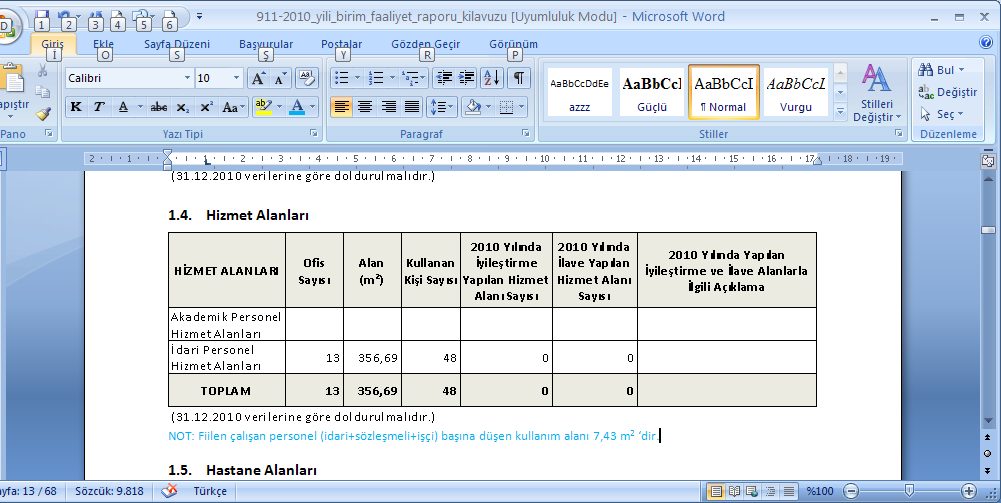 24
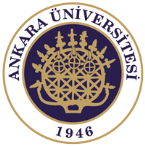 Birim Faaliyet Raporu Hazırlama Aşamaları
Tablolarda yer almayan, ancak birimize ait diğer faaliyetlere ilişkin açıklamalar “Kamu İdarelerince Hazırlanacak Faaliyet Raporları Hakkında Yönetmelik” çerçevesinde kılavuzun içinde yer alan ilgili bölümlere yazılacaktır.
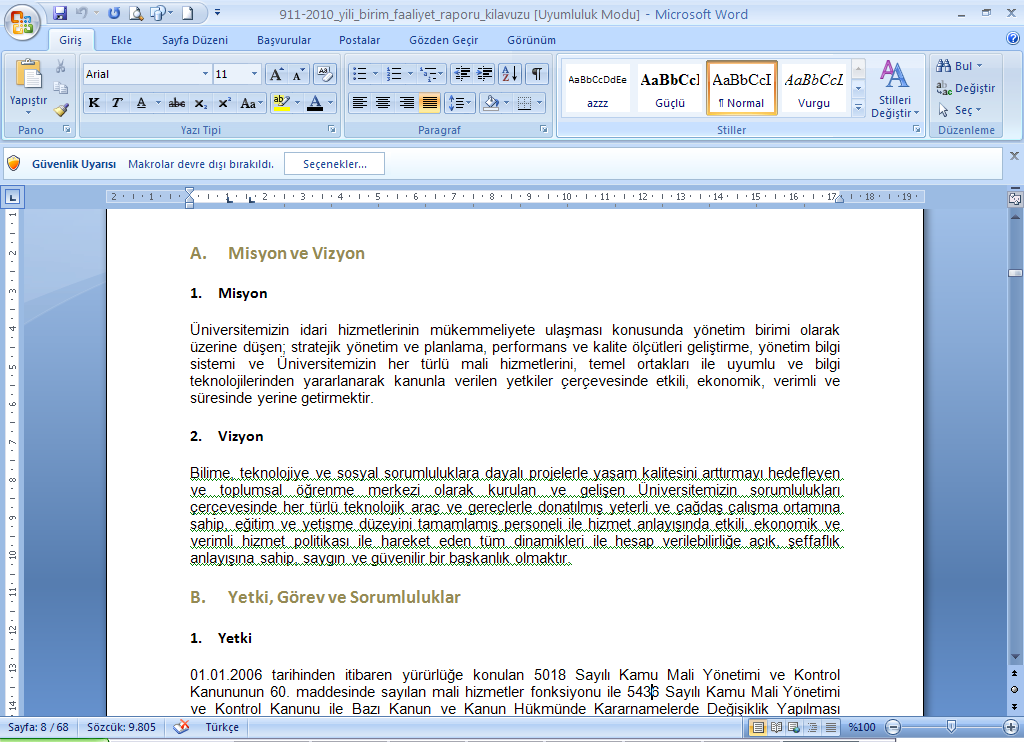 25
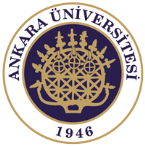 Birim Faaliyet Raporu Hazırlama Aşamaları
Kılavuzda yer alan tüm bilgiler (tablo, metin, vb.) girildikten sonra çıktı alınarak kılavuz ekinde yer alan İç Kontrol Güvence Beyanı mutlaka Harcama Yetkilisince imzalanması gerekmektedir.
26
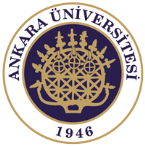 Birim Faaliyet Raporu Hazırlama Aşamaları
İmza için çıktı alınan kılavuz ile kılavuza bağlantılı olan excel tablolarının tarafımızca da aynı formatlarda görülebilmesi için son halinin, Strateji Geliştirme Daire Başkanlığı web sayfasında (http://sgdb.ankara.edu.tr) Duyurular bölümünde yer alan “2010 Yılı Birim Faaliyet Raporu Hazırlama Kılavuzuna ulaşmak için tıklayınız” linkine giriş yapılarak kullanıcı adı ve parola kullanılmak suretiyle dosyalarının bulunduğu ekrana dönülmesi gerekmektedir.
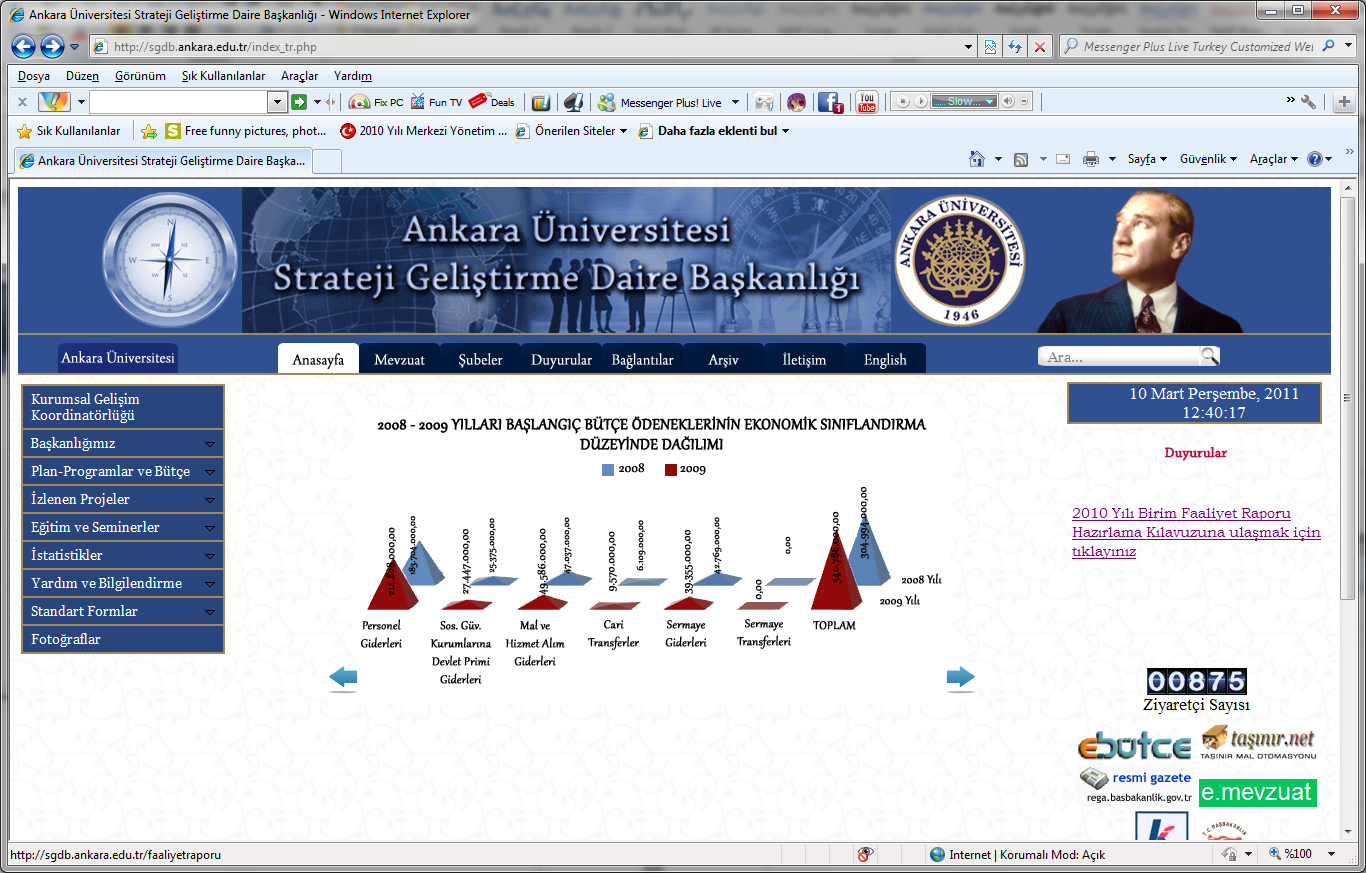 27
[Speaker Notes: Bu uygulamanın yapılmasının nedenleri hakkında kısa bilgi.]
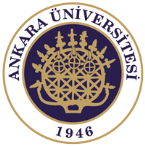 Birim Faaliyet Raporu Hazırlama Aşamaları
Belirtilen linke giriş yapıldığında, kullanıcı adı ve parola giriş ekranına ulaşılacaktır.
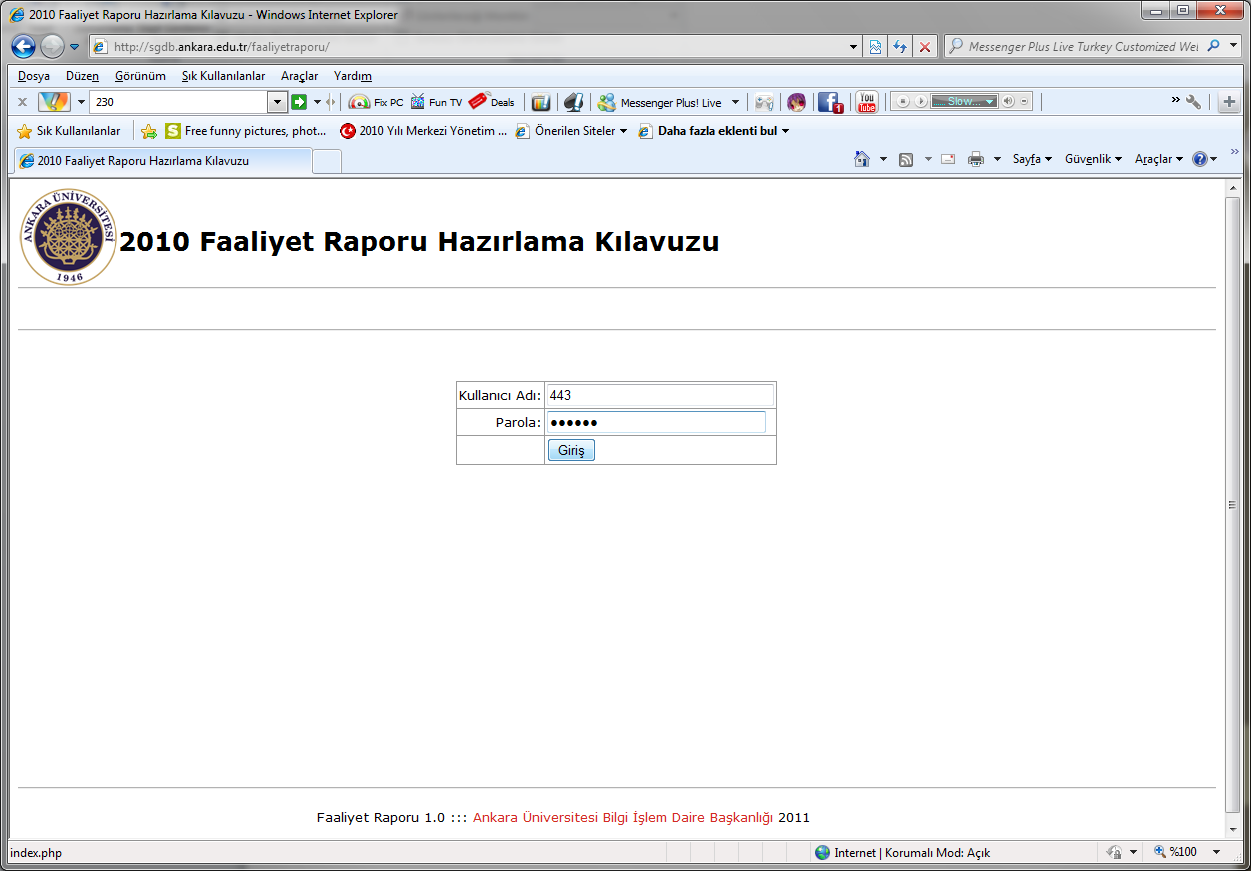 28
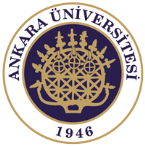 Birim Faaliyet Raporu Hazırlama Aşamaları
25. Kullanıcı adı ve parola girişi yapıldıktan sonra birime ait tablolara ulaşmak için İşlemler altındaki DOSYALAR seçilmelidir.
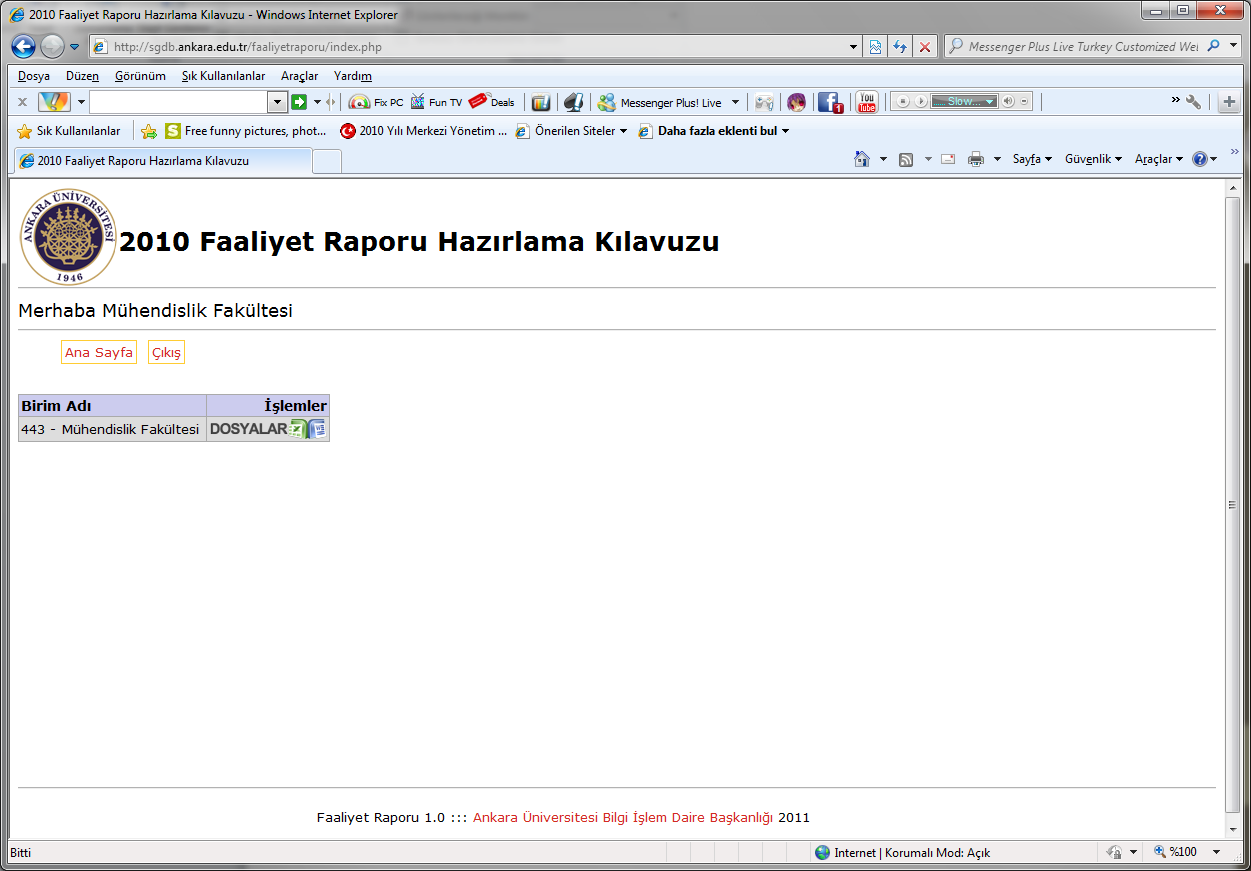 29
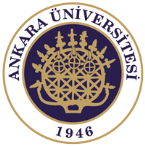 Birim Faaliyet Raporu Hazırlama Aşamaları
26. Her dosyanın ismi karşısındaki Dosya Yükleme butonu kullanılarak, çalışma yaptığınız bilgisayarın masaüstünde bulunan 2010 FAALİYET RAPORU adlı klasör içerisindeki excel ve word dosyalarının yükleme işlemi yapılacaktır.
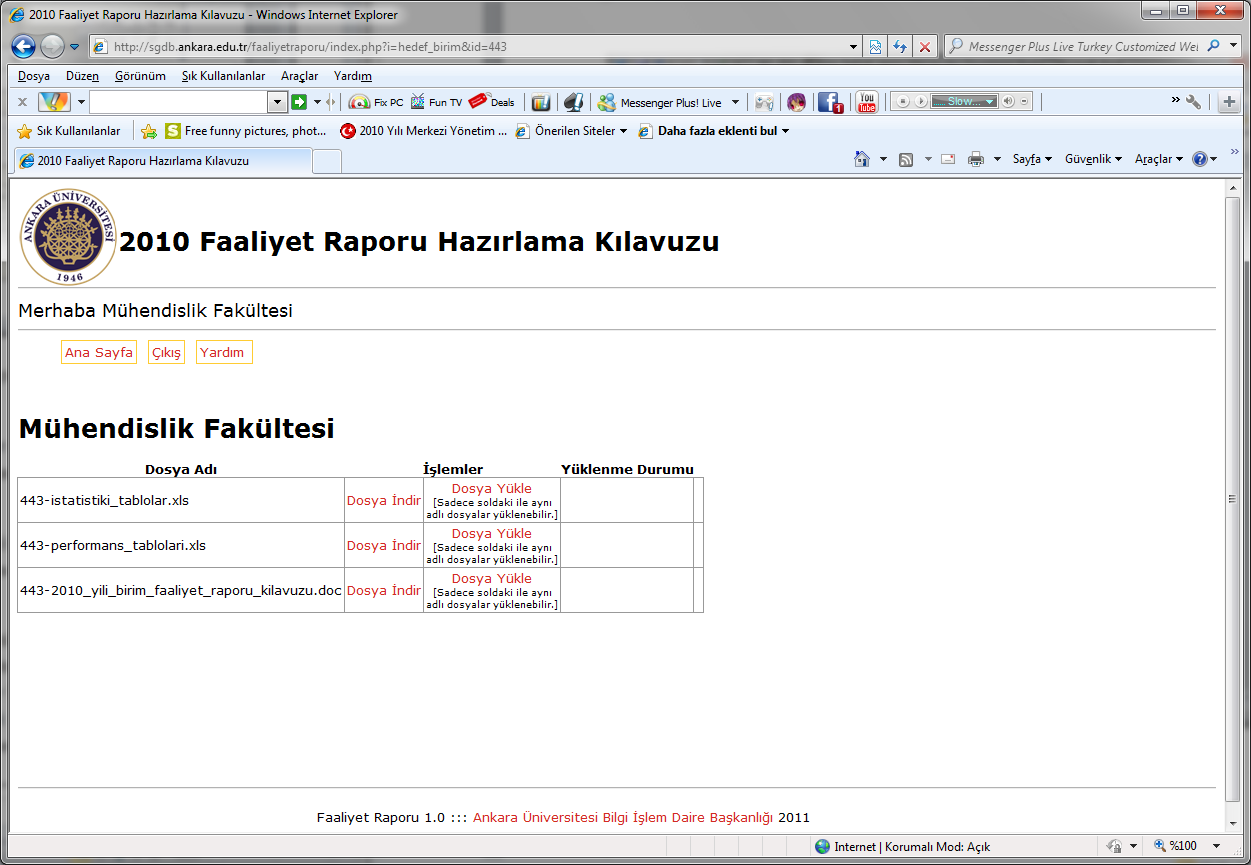 30
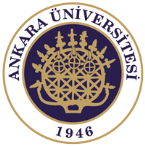 Birim Faaliyet Raporu Hazırlama Aşamaları
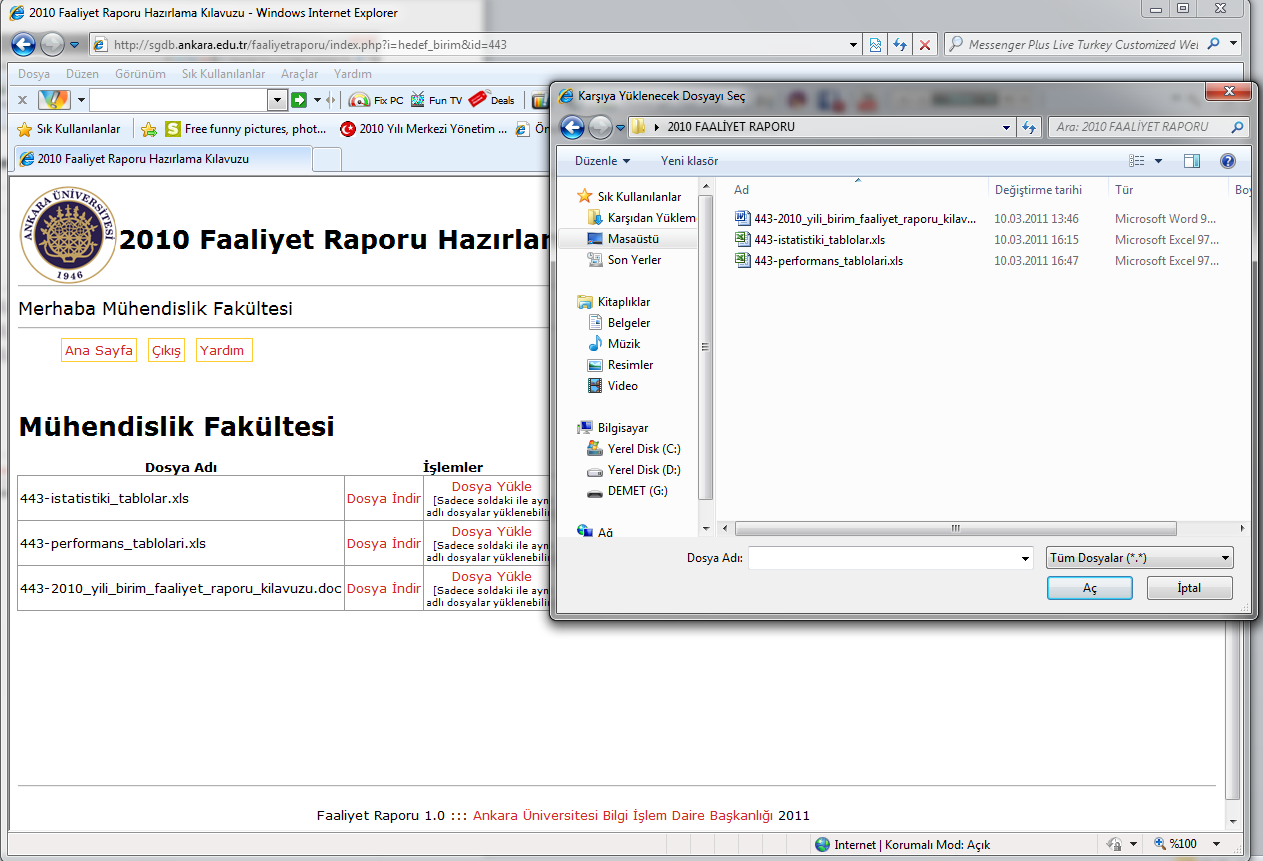 31
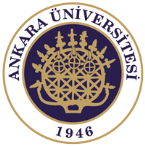 Birim Faaliyet Raporu Hazırlama Aşamaları
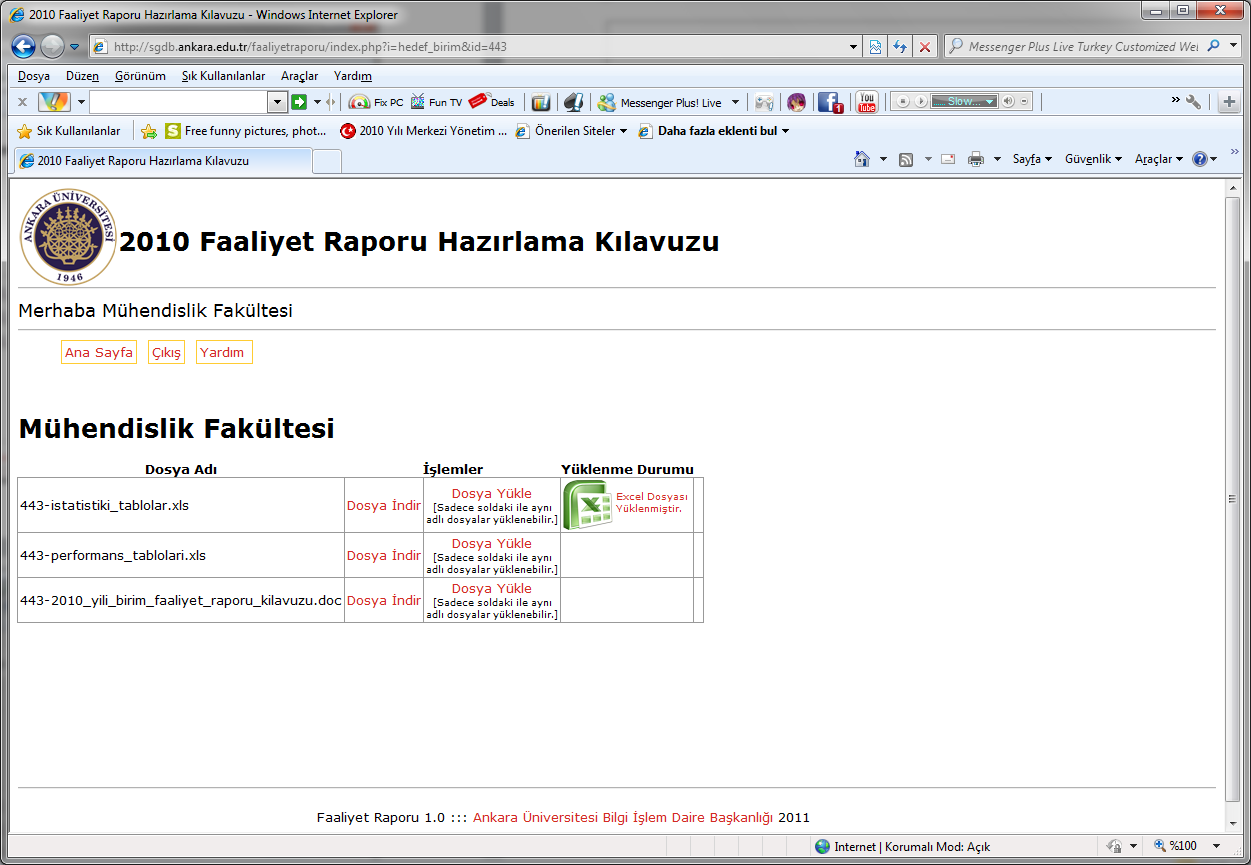 32
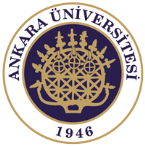 Birim Faaliyet Raporu Hazırlama Aşamaları
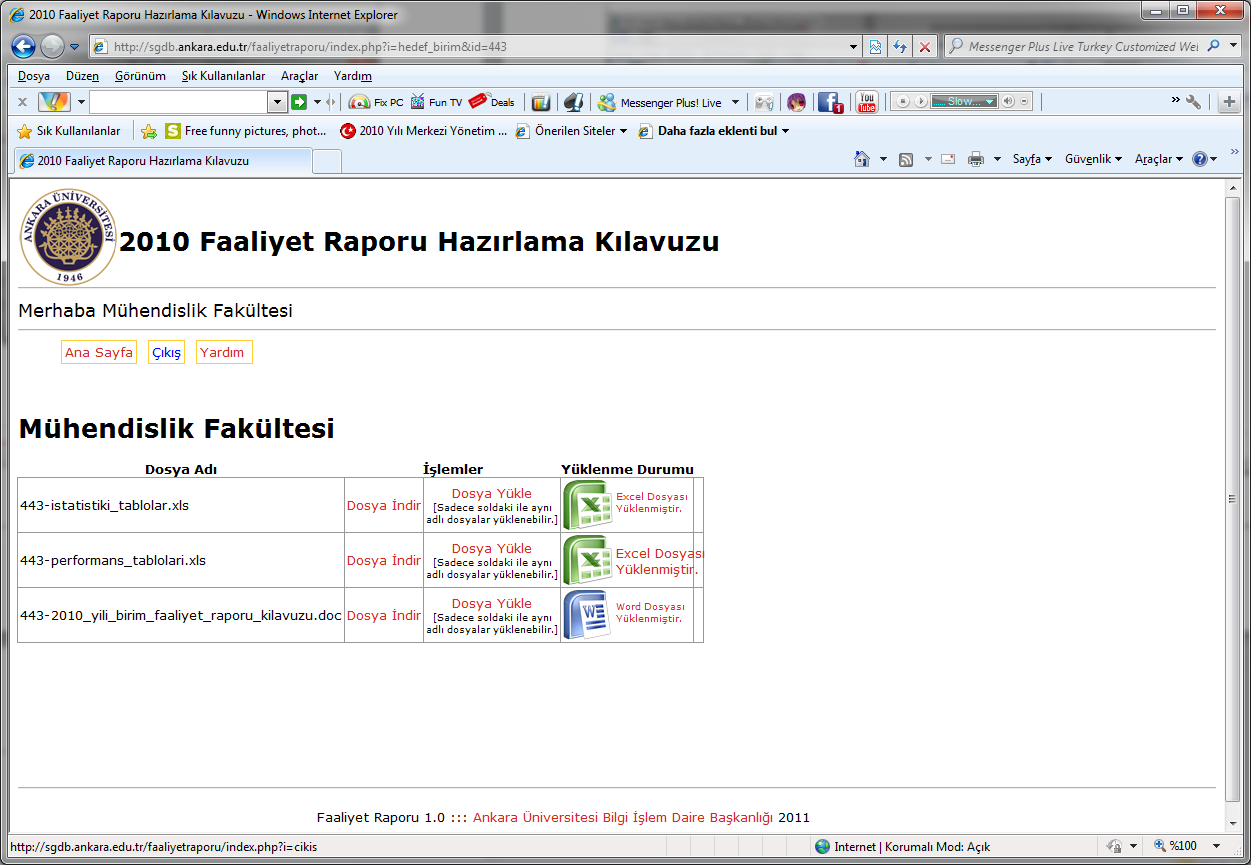 33
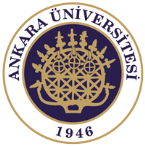 Teşekkürler….
34